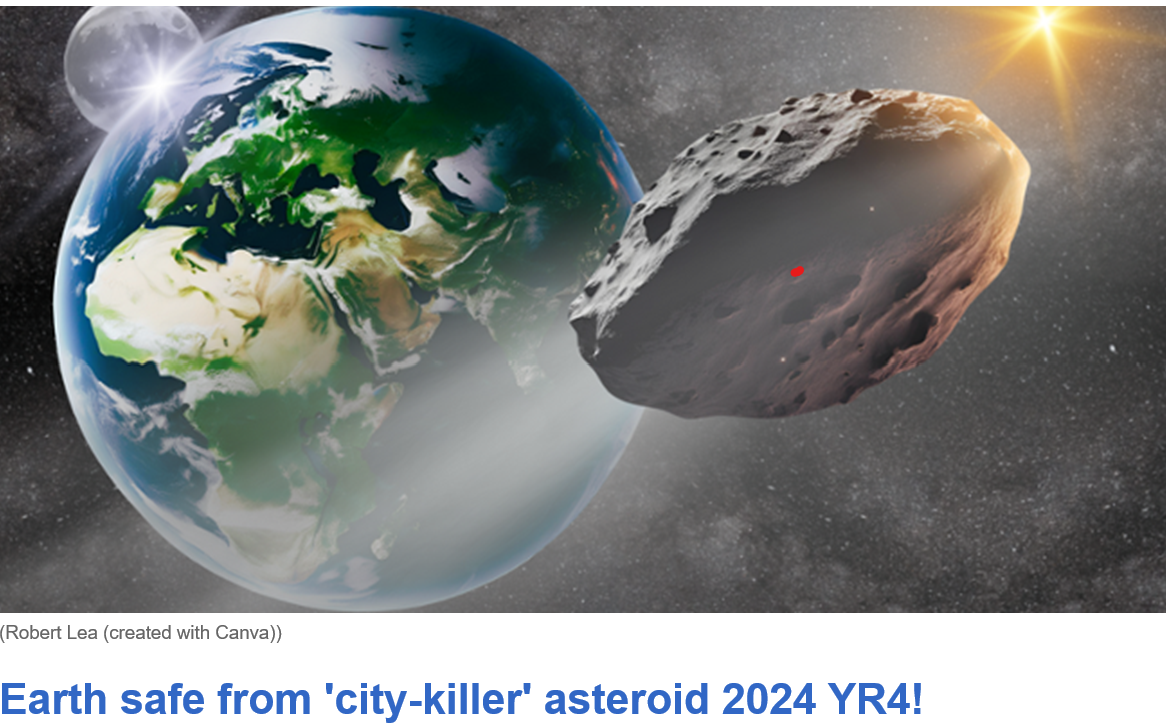 www.Space.com     2/24/2025
It has happened Before
According to abundant geological evidence, an asteroid roughly 10 km (6 miles) across hit Earth about 65 million years ago. This impact made a huge explosion and a crater about 180 km (roughly 110 miles) across and up to 12 miles deep. Debris from the explosion was thrown into the atmosphere, severely altering the climate, and leading to the extinction of roughly 3/4 of species that existed at that time, including the dinosaurs. 

After a decade of searching, scientists in 1990 identified the crater (Chicxulub crater) associated with this material. It is no longer visible on the surface of the Earth, but is buried under sediments. It straddles the coast of Yucatan. It is revealed by mapping the strength of the gravity field over that area, and by drilling;
Did it happen “recently?
The asteroid that hit Vredefort, one of the largest ever to strike Earth (at least since the Hadean Eon some four billion years ago), ~10–15 km (6.2–9.3 mi) in diameter causing a crater 100-160 miles wide.
On June 30, 1908 the largest asteroid “impact” in recorded history struck in Siberia, over sparsely populated northern forestland.
The blast released enough energy to flatten ~80 million trees over an area of 830 square miles (A circle with a diameter of ~33 miles).
At 28,000’, thus no crater.

Witnesses reported seeing a fireball – a bluish light, nearly as bright as the sun – moving across the sky. A flash and a sound similar to artillery fire was said to follow it. A powerful shockwave broke windows hundreds of miles away and knocked people off their feet.  See https://earthsky.org/space/what-is-the-tunguska-explosion/
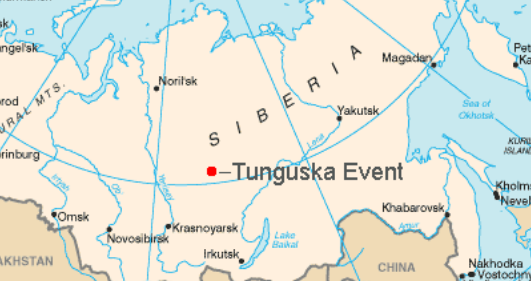 The object was most likely a stony asteroid approximately the size of a 25-story building. The asteroid was traveling at a speed of about 33,500 miles (54,000 km) per hour and exploded 3 to 6 miles (5 to 10 km) above Earth’s surface.

Per current understanding of the asteroid population, an object like the Chelyabinsk meteor can impact the Earth every 10 to 100 years on average.
An estimated 25 million meteoroids, micrometeoroids and other space debris enter Earth's atmosphere each day, which results in an estimated 15,000 tons of that material entering the atmosphere each year.
Do we need Bruce Willis?
After discovering that an asteroid the size of Texas will impact Earth in less than a month, NASA recruits a misfit team of deep-core drillers to save the planet.

Plant a nuclear bomb deep within the asteroid. Ultimately, Harry sacrifices himself to ensure the bomb detonates, splitting the asteroid and saving Earth.
We have been slightly successful
In 2022, NASA slammed an uncrewed spacecraft into the asteroid Dimorphos—160 metres wide and not a threat to Earth—to slightly shift its path. This DART mission's success hints we might actually deflect an asteroid in a real emergency, though other methods remain untested.
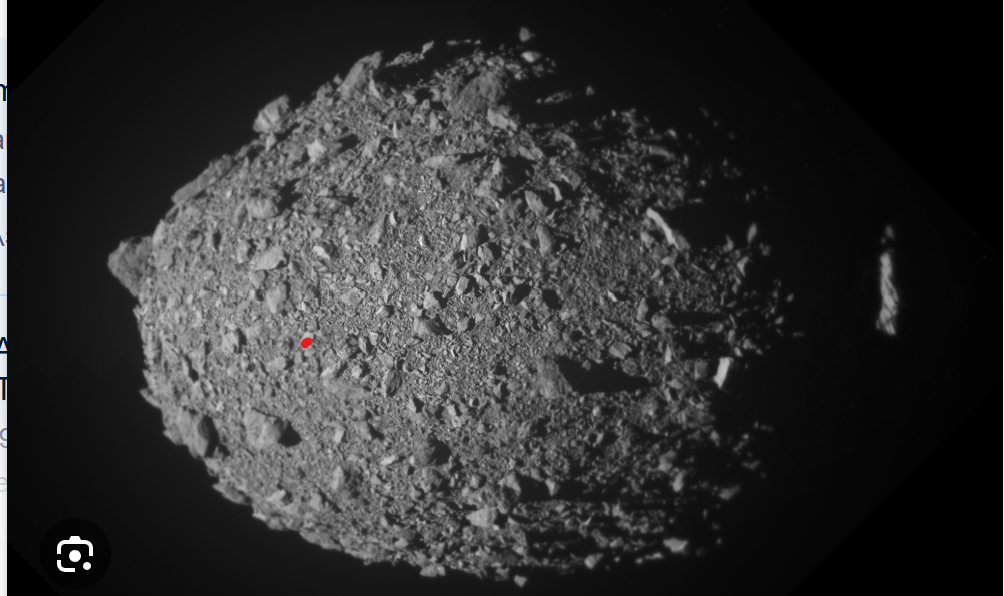 5.5 million tons, or about the same mass and size as the Great Pyramid of Giza
For a few weeks there have been stories of an asteroid coming close to the earth

"The NASA JPL Center for Near-Earth Object Studies (CNEOS) now lists the 2024 YR4 impact probability as 0.00005 (0.005%) or 1-in-20,000 for its passage by Earth in 2032," 

"Asteroid 2024 YR4 has now been reassigned to Torino Scale Level Zero, the level for 'No Hazard' as additional tracking of its orbital path has reduced its possibility of intersecting the Earth to below the 1-in-1000 threshold."
Torino Scalehttps://www.space.com/954-asteroid-threat-scale-revised.html
Discovered in Dec. 2024, 2024 YR4 quickly climbed to the top of NASA's Sentry Risk table, at one point having a 1 in 32 chance of hitting Earth. This elevated it to Level 3 on the Torino scale, a system used since 1999 to categorize potential Earth impact events.Level 3, which falls within the yellow band of the Torino Scale, is described as: "A close encounter, meriting attention by astronomers. Current calculations give a 1% or greater chance of collision capable of localized destruction."
"Imagine holding a stick that is a few feet long. If you move the stick in your hand a fraction of an inch, you hardly notice any movement on the other end," Rankin said. "Now imagine that stick is many millions of miles long. Moving your hand a fraction of an inch will cause dramatic changes on the other end.“

"An object the size of YR4 passes harmlessly through the Earth-moon neighborhood as frequently as a few times per year.